Fizično računalništvopri pouku fizike
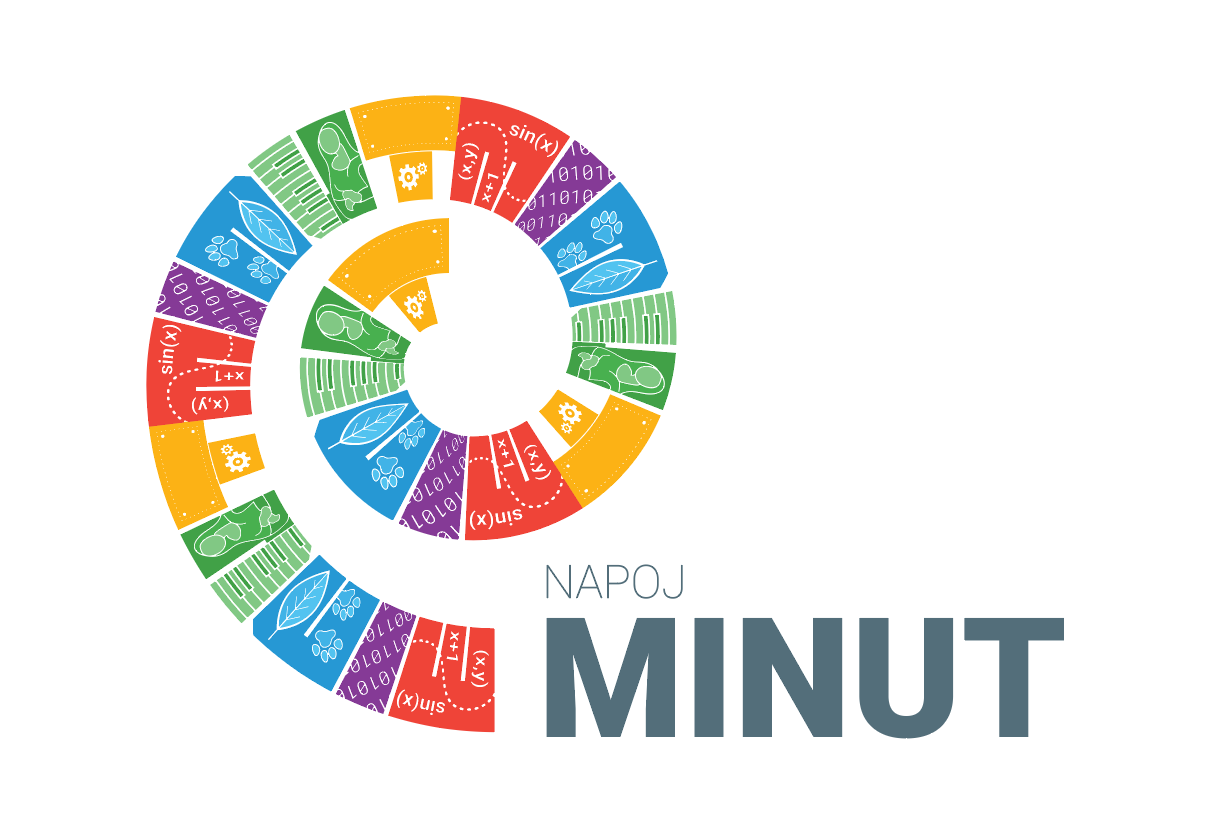 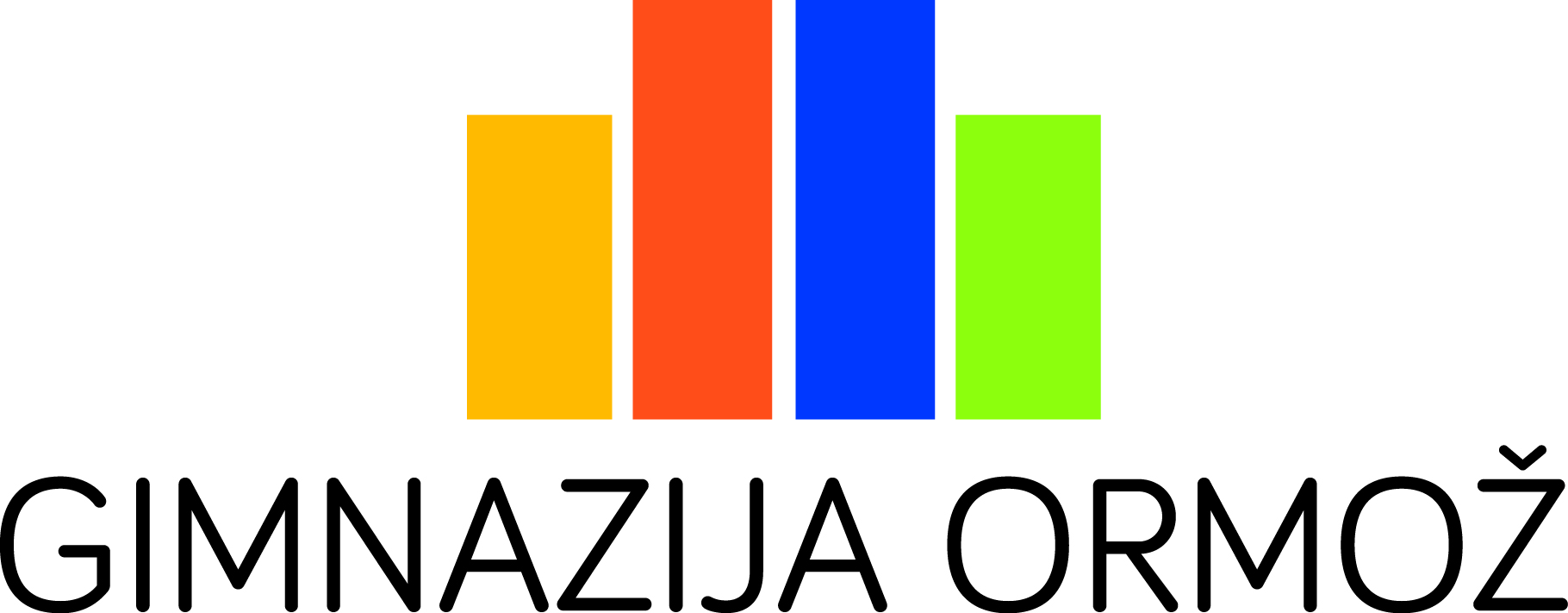 Roman Bobnarič, prof.
Lenka Keček Vaupotič, univ. dipl. inž.
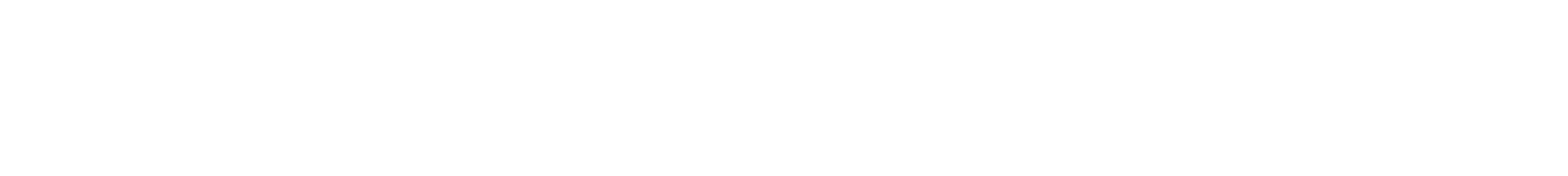 Zanimivost za pritegniti
Senzorji:
temperatura
magnetno polje
pospešek
bluetooth + radio
PIN priključki (analogni, digitalni senzorji)
gumbi
LED – zaslon + svetlobni senzor
zvok (mikrofon, zvočnik) **
dodatki ...
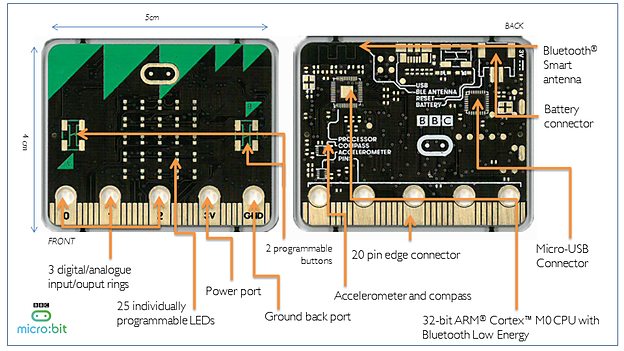 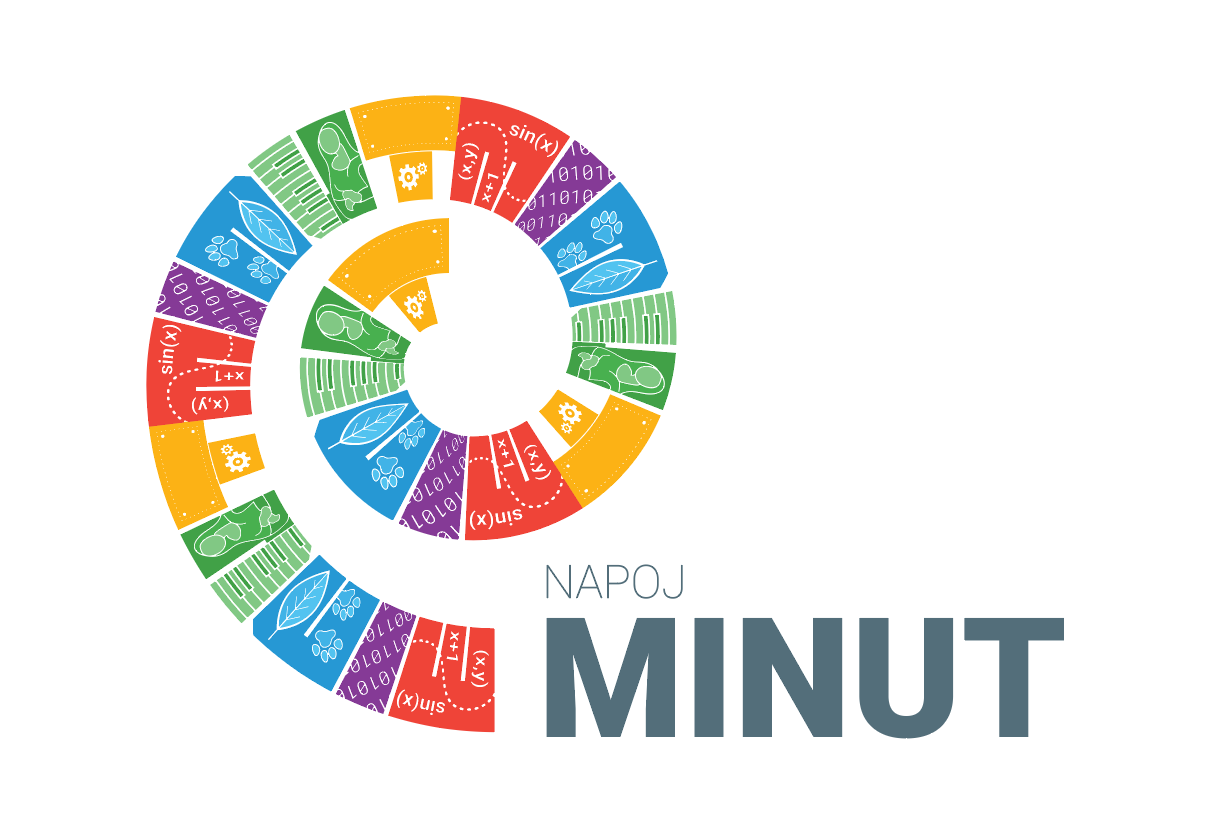 Kako in kaj smo počeli?
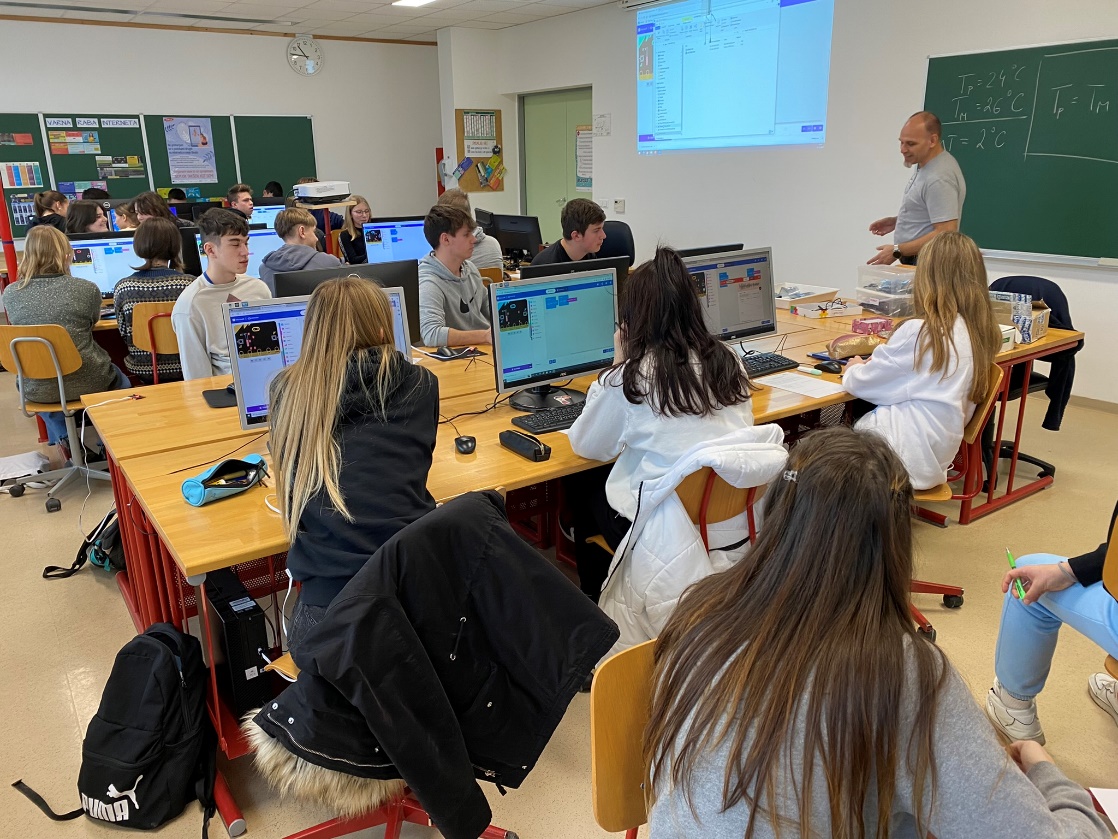 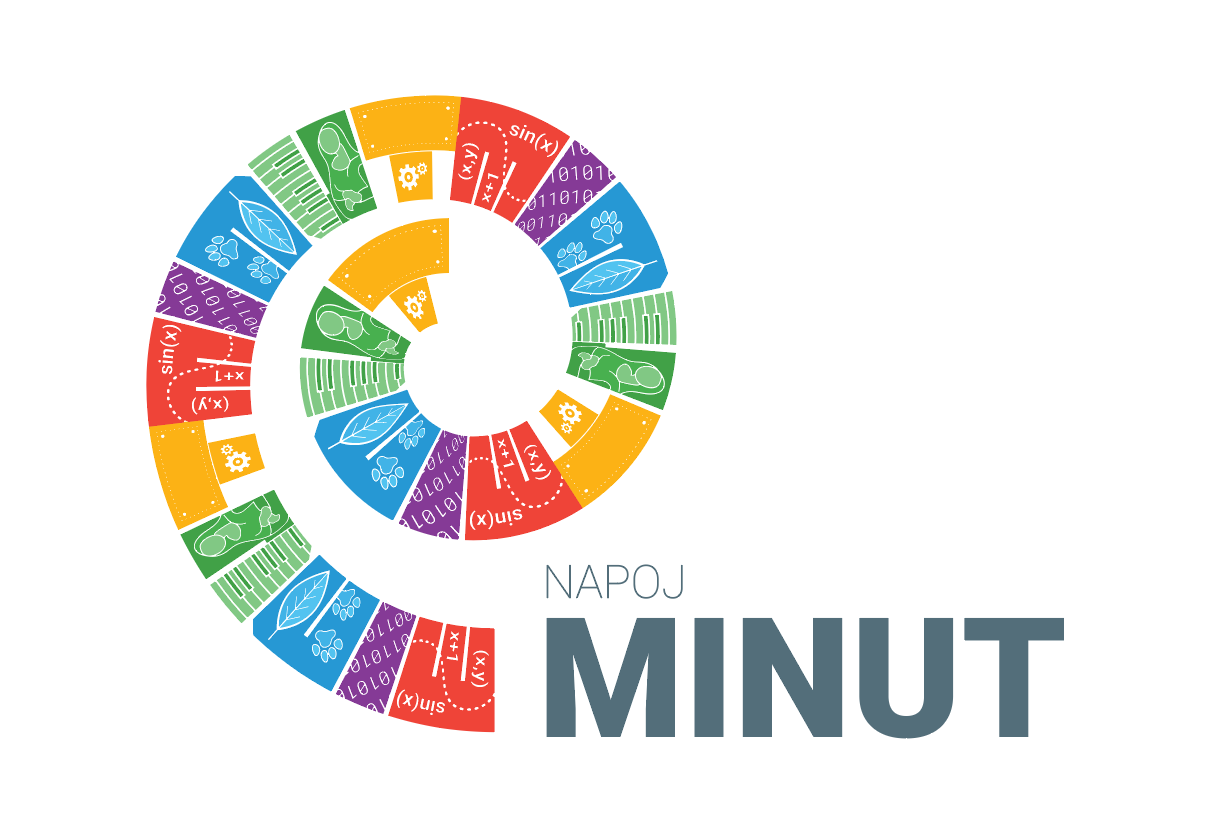 Rezultati dela
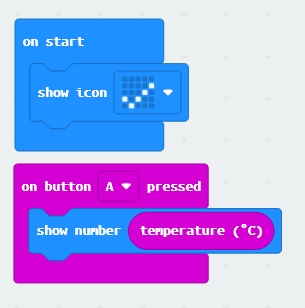 Programiranje
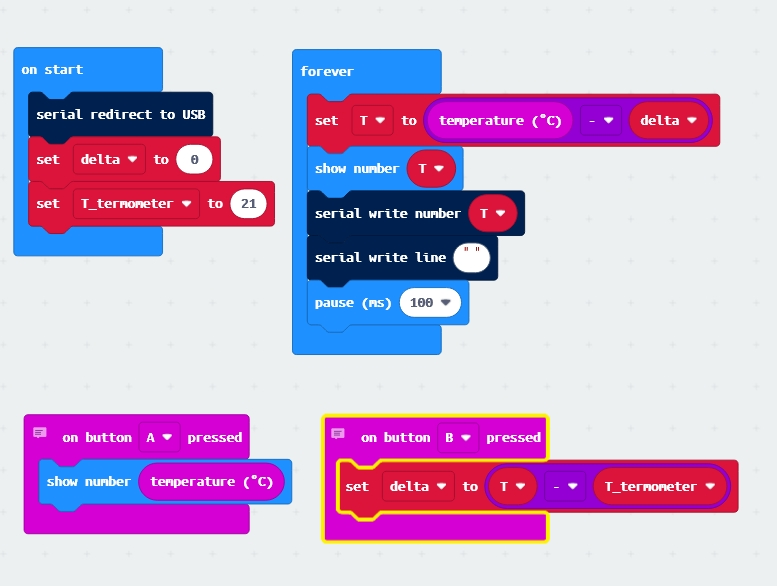 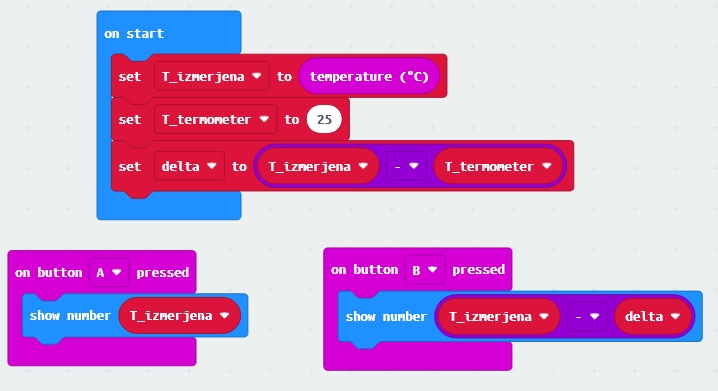 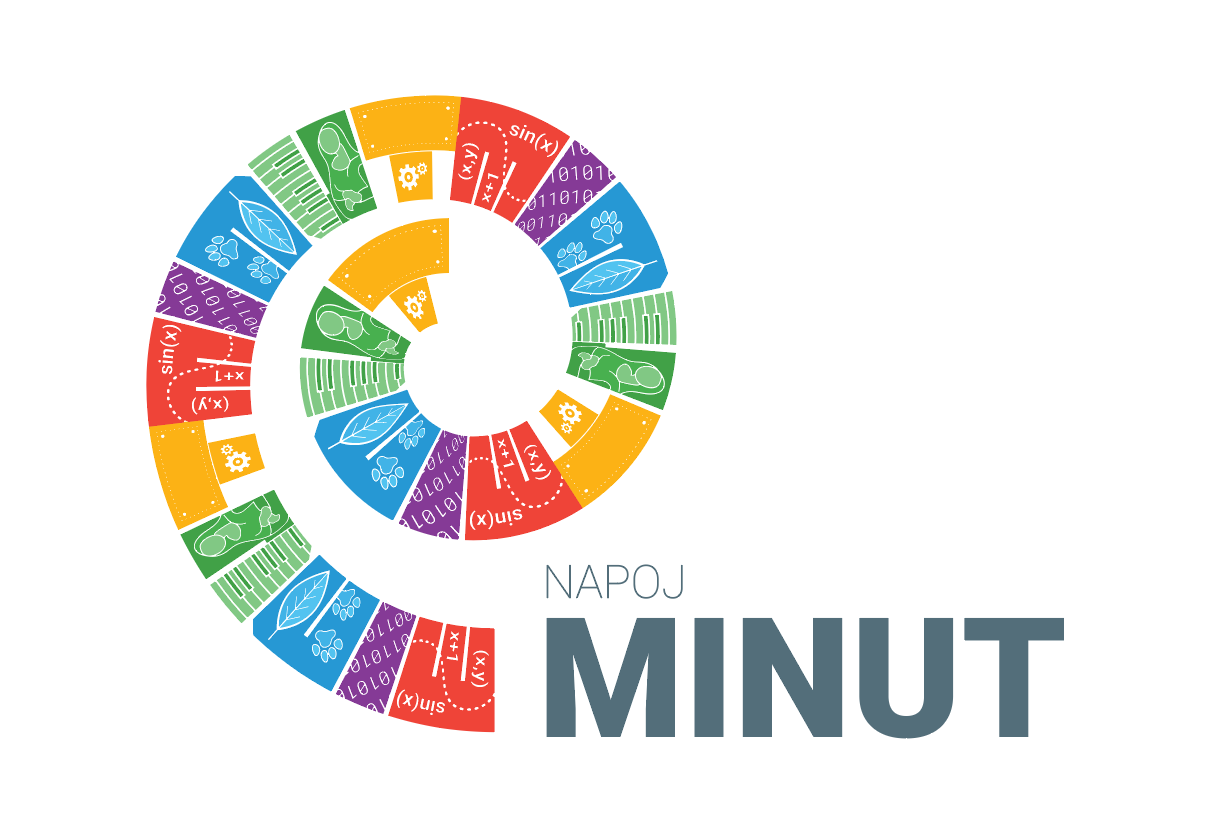 Ankete
RAJE
BI VEČ
NI TEŽKO
ME ZANIMA
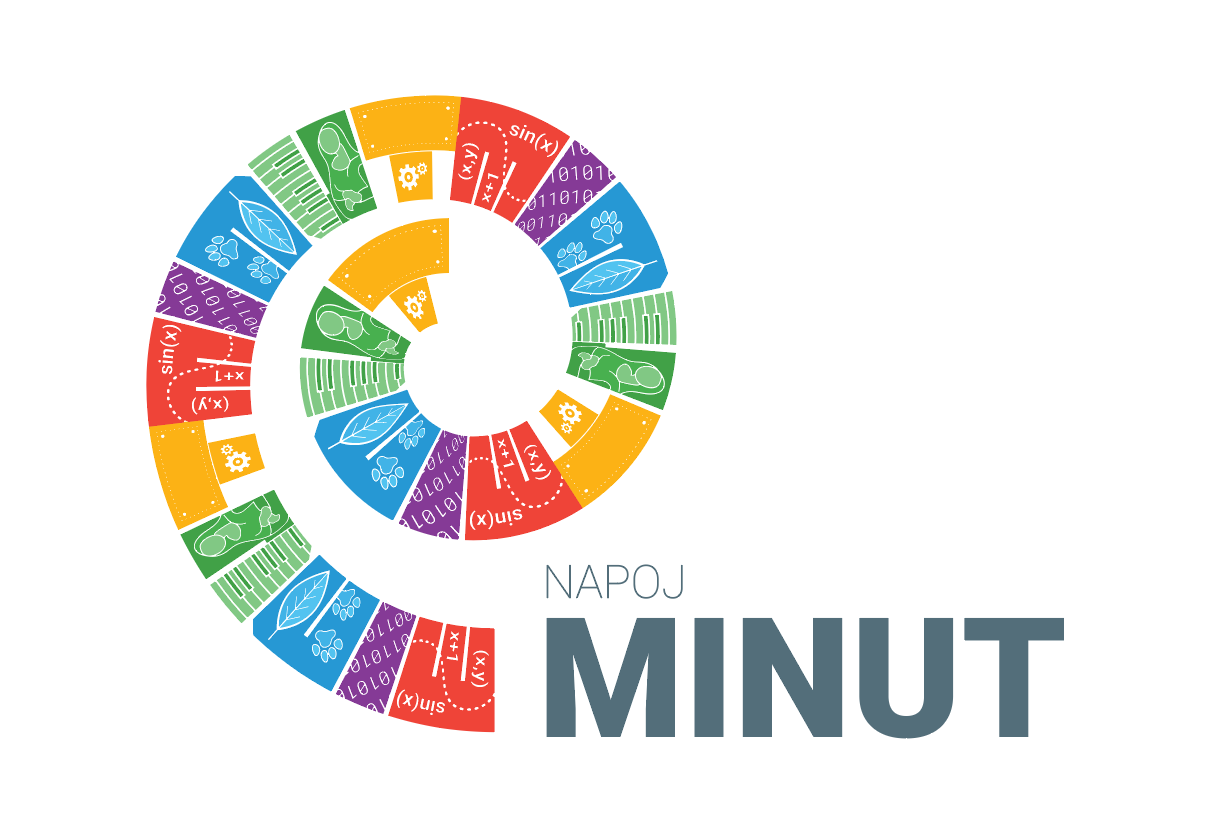 …. mi bi še več …
„Znanost je močna,
   a je močnejša,
    ko jo združimo s kreativnostjo.“
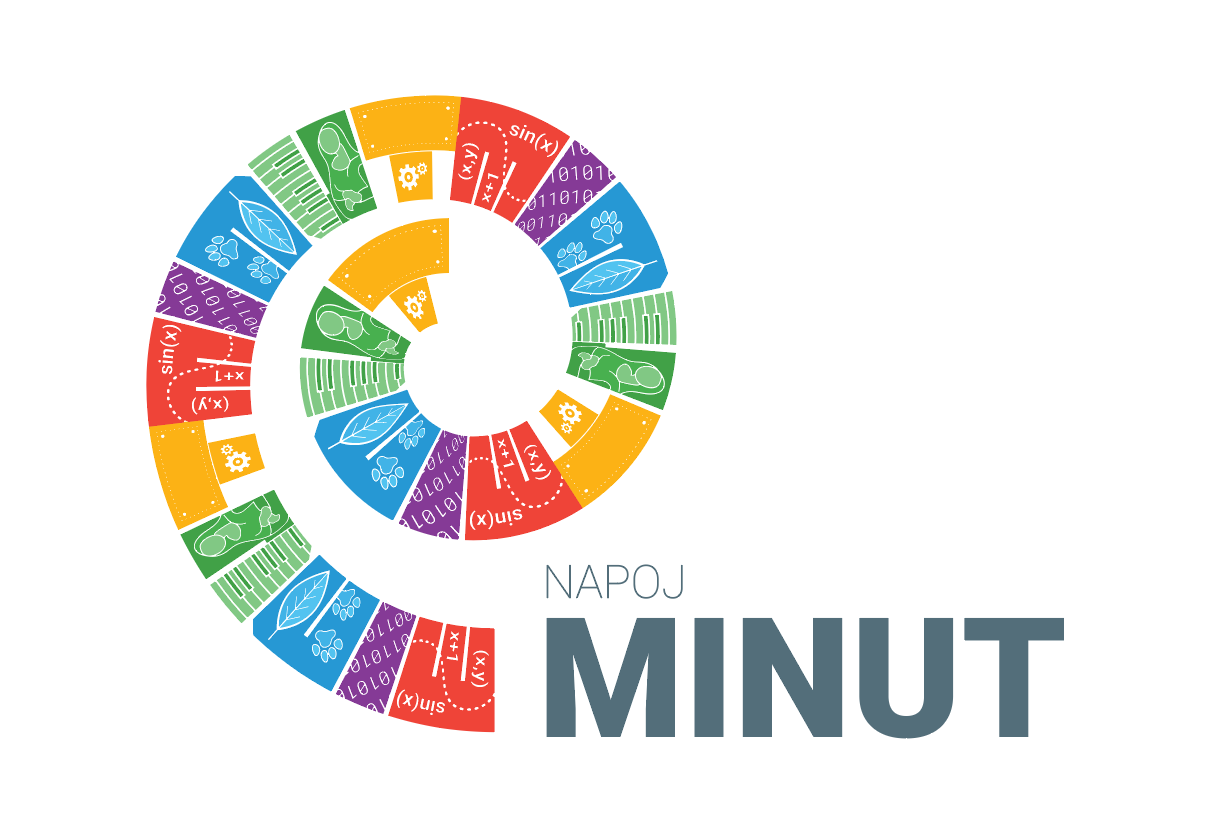 Lahko se pridružiš projektu MINUT- NAPOJ
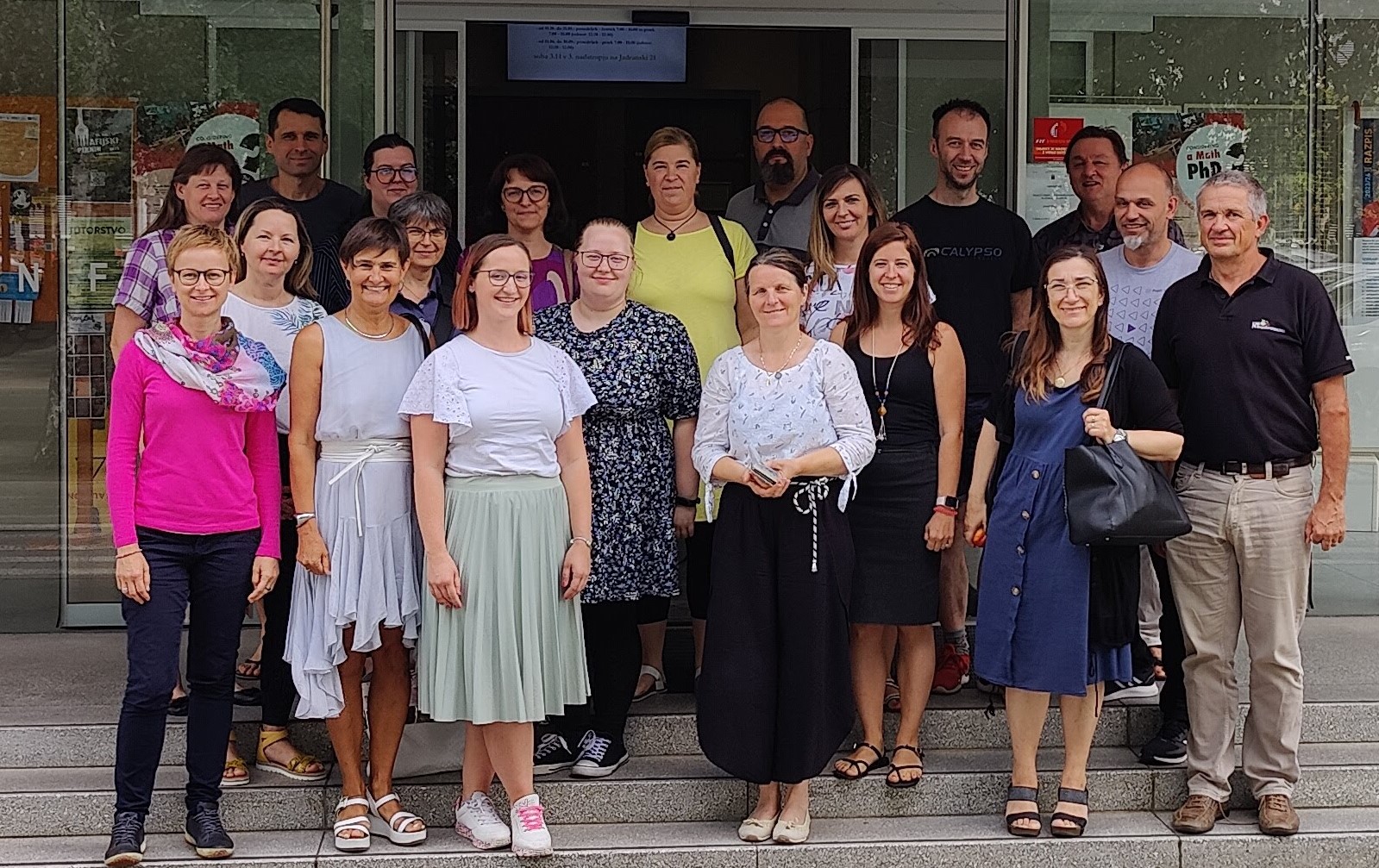 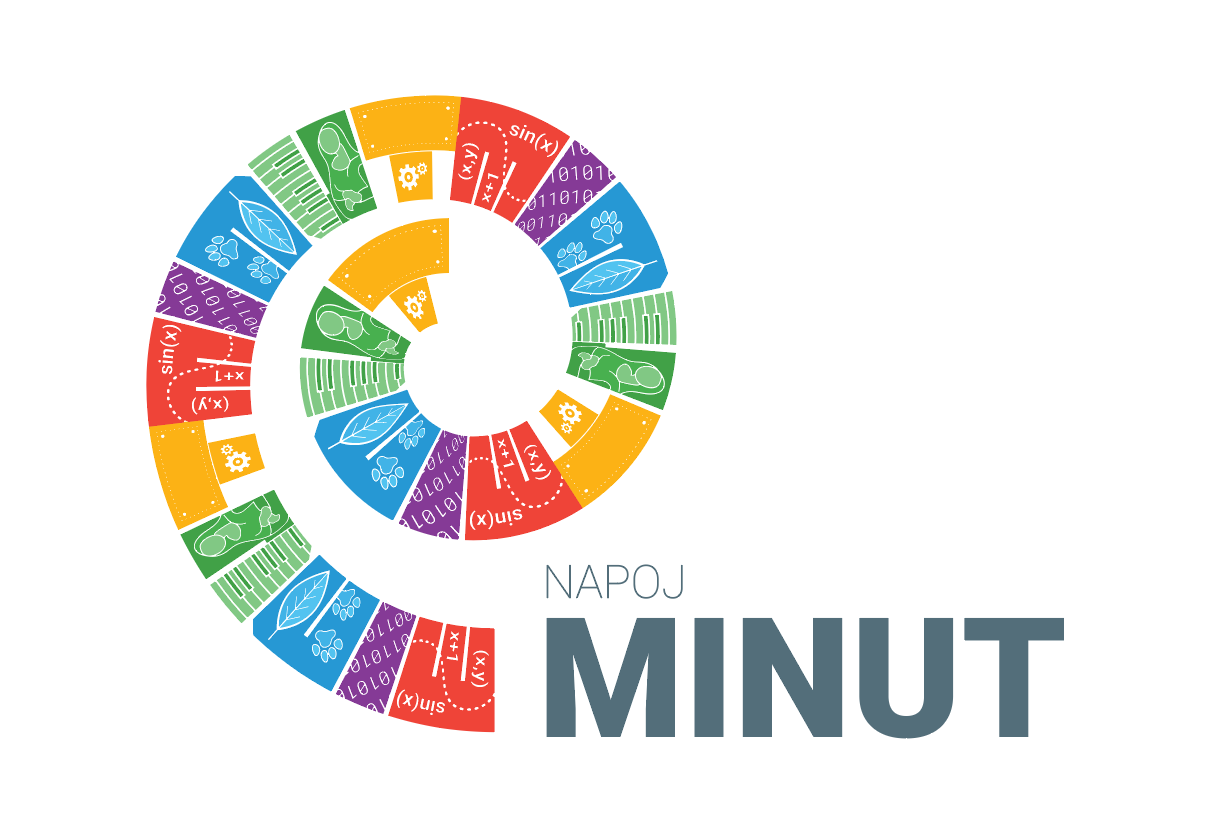 Ekipa MINUT-Napoj, 2022/23
Ekipa MINUT-Napoj, 2023/24
Piši na: napoj@404.si